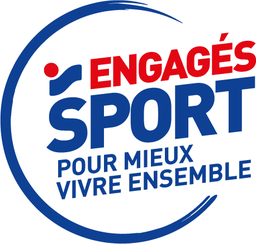 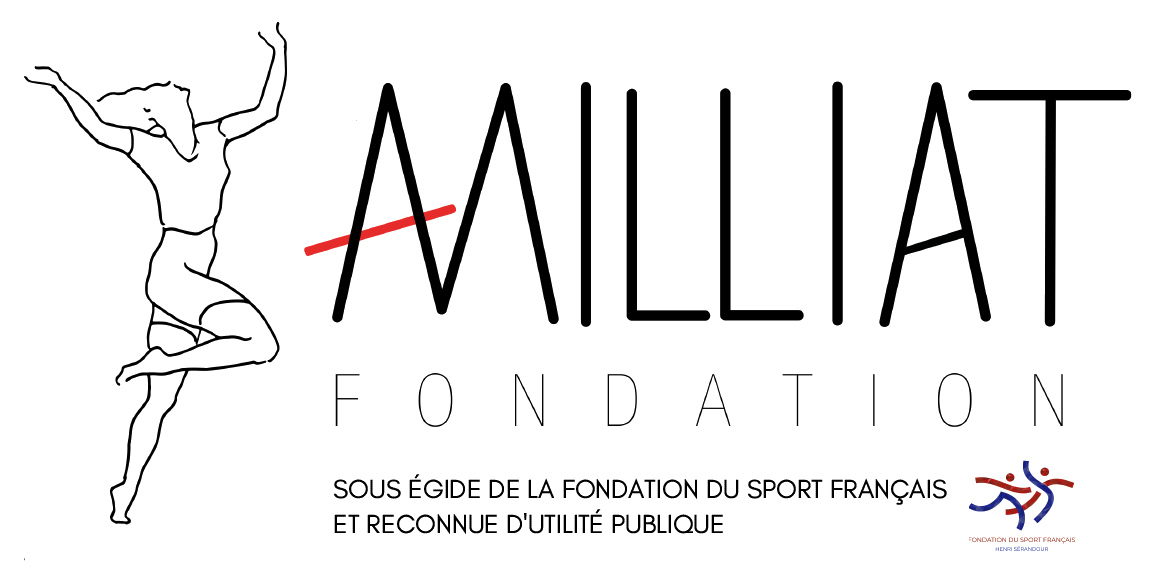 Dossier de candidature
CADRE du projet Femmes et sport, à la reconquête de l’espace public !
Appel à projet sous remise de dossier, qui sera sélectionné par un jury de trois entités (la fondation Alice Milliat, la fondation du Sport Français et INTERSPORT) représenté par 5 personnes.
3 projets seront sélectionnés au total avec des financements pour chacun d’eux.
9 000€ seront reversés au projet coup de cœur et 4 500€ aux 2 autres projets.
Les dotations seront remises sous forme de chèque dans un magasin INTERSPORT situé à proximité géographique de chaque projet gagnant.
Cahier des charges
Rétro-planning
VOTRE STRUCTURE
NOM :
TYPE DE STRUCURE  : ASSOCIATION – ORGANISME PUBLIC
N° de RNA :
DATE DE CREATION:
BUDGET ANNUEL:
NOMBRE DE LICENCIES /ADHERENTS :
NOM  ET FONCTION DE LA PERSONNE EN CHARGE DU PROJET :

SES COORDONNEES :  
Mail :			
Téléphone :

PRESENTATION DE VOTRE STRUCTURE  ET DATES CLES :
VOTRE PROJET
NOM :

SI PROJET EXISTANT , NOMBRE D’EDITIONS DÉJÀ REALISEES :


SI PROJET EN COURS , PRECISION SUR L’ETAT D’AVANCEMENT :


CE PROJET A-T-IL VOCATION A DEVENIR PERENNE ? :


MOYENS HUMAINS DU PROJET : 


RESUME DU PROJET :
VOTRE PROJET
BUDGET 
ACHATS :

SERVICES EXTERIEURS (location, Assurances, Entretien..):

CHARGES DE PERSONNEL:

PUB/DEPLACEMENTS/HONORAIRES:

OBJECTIFS
VOTRE PROJET
RESULTATS ATTENDUS ET COMMENT SONT ILS VERIFIES ( ENQUETES, QUALITATIVES, DE SATISFACTION, NOMBRE DE BENEFICIAIRES ETC..)







ECHEANCIER (DES PREMIERES REUNIONS A SA CONCRETISATION :
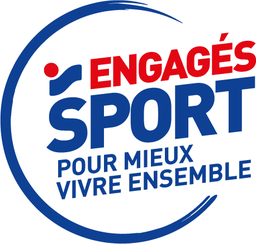 MERCI